SMP.4 Model with Mathematics
Fall 2022
Note:
Rename yourself by grade band 
K-2
3-5
6-8
HS
Welcome
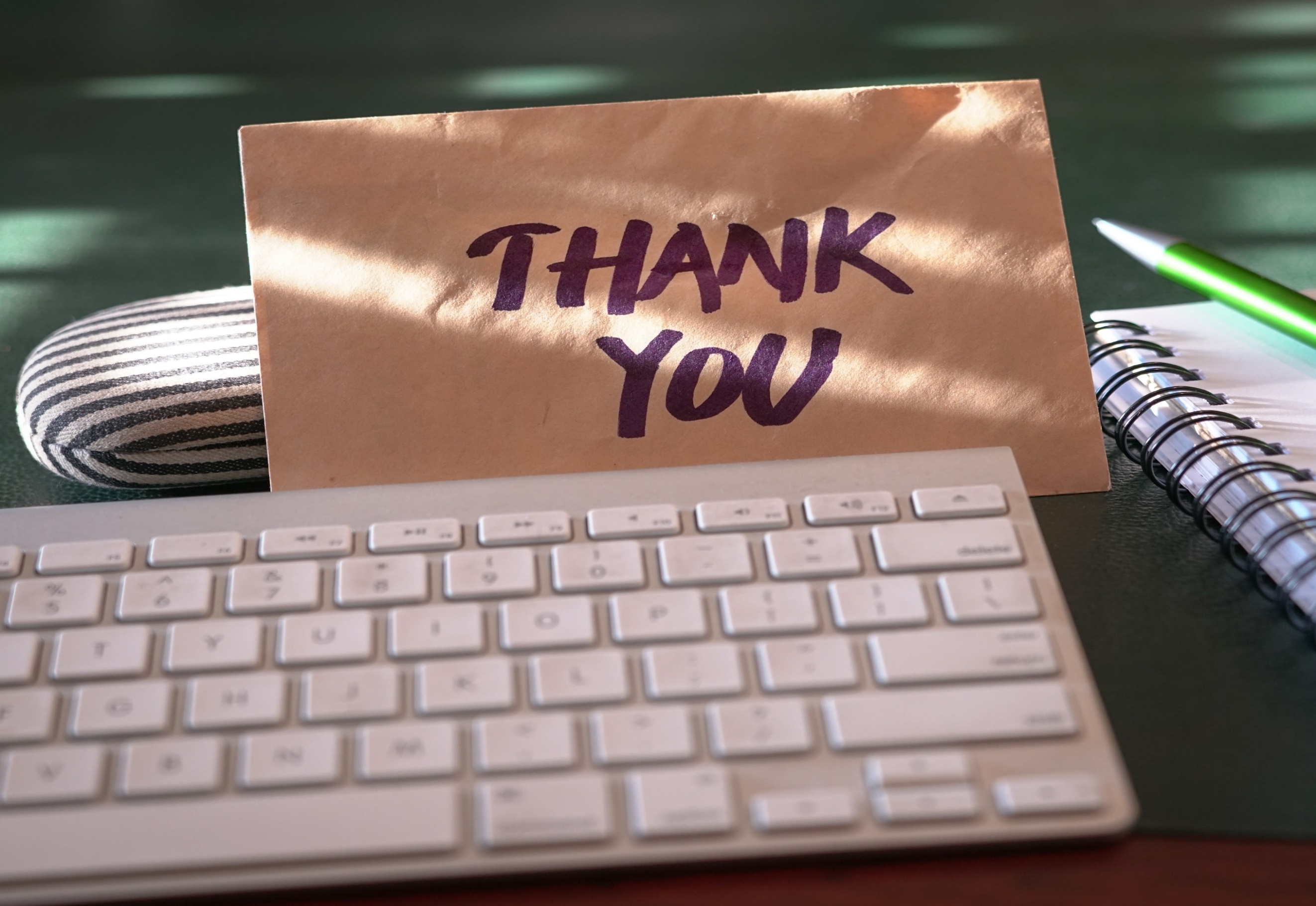 Virtual Meeting Norms
Be respectful.
 Recognize that everyone has expertise.
 Assume positive intent.
 Seek clarification in language and ideas.
 Share experiences.
 Use the chat feature when you have a question.
 Mute your microphone when not speaking.
5
Each Child Our Future
Our Vision

In Ohio, each child is challenged to discover and learn, prepared to pursue
a fulfilling post-high school path and empowered to become a resilient,
lifelong learner who contributes to society.
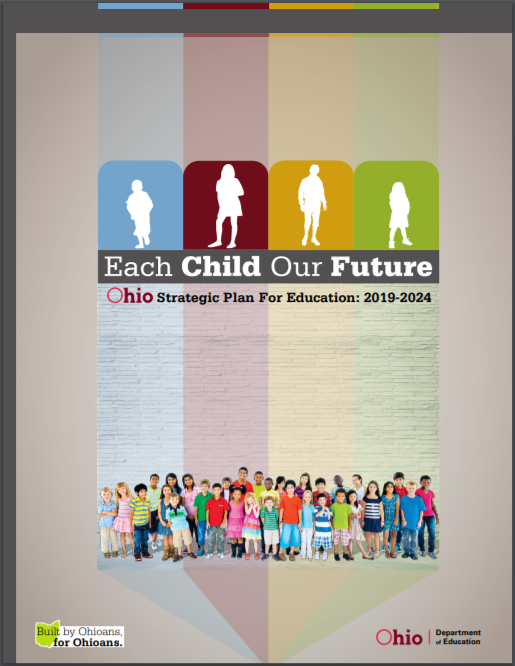 Math Practices
Make sense of problems and persevere in           solving them. 
Reason abstractly and quantitatively. 
Construct viable arguments and critique the reasoning of others. 
Model with mathematics. 
Use appropriate tools strategically. 
Attend to precision. 
Look for and make use of structure. 
Look for and express regularity in                      repeated reasoning.
Act 1: A Guatemalan Sinkhole
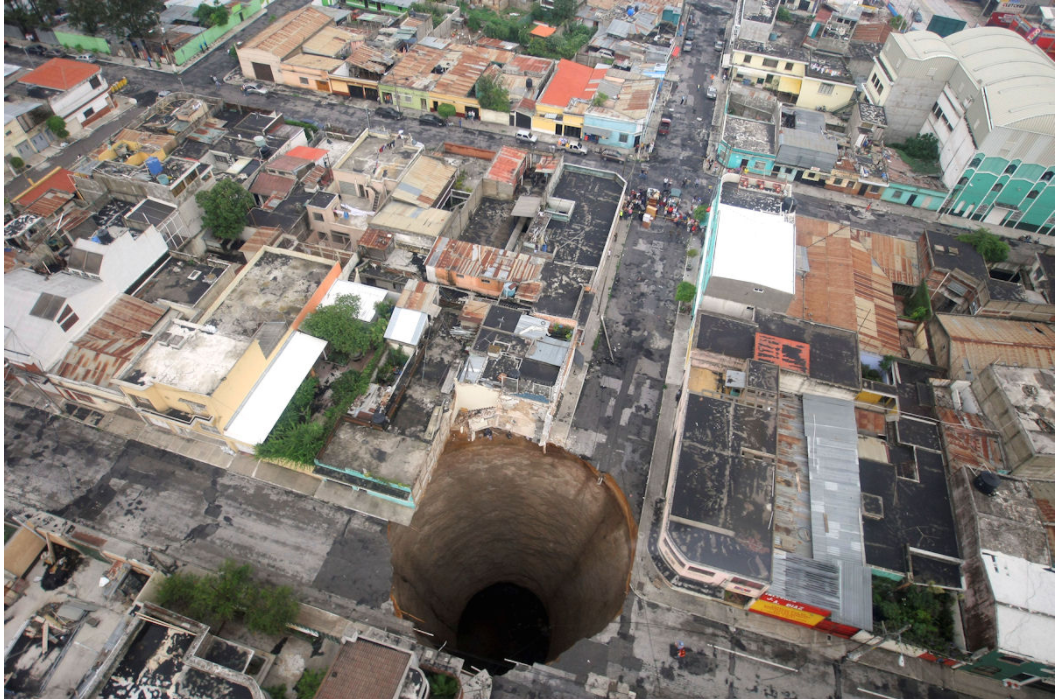 What do you notice? 
What do you wonder?
[Speaker Notes: In 2010, an enormous sinkhole (pictured below) suddenly appeared in the middle of a Guatemalan neighborhood and swallowed a three-story building above it.

Anticipated Questions: 
How much material will they need to fill the sinkhole?--volume
How much will it cost to fill the sinkhole in?
What events cause sink holes? 
Why did it happen here instead of somewhere else?
What’s the land compositions causes sinkholes? 
https://robertkaplinsky.com/work/sink-hole/]
Act 2: Estimate
What do you know?
 What information do we need?
What is a guess that is too high? 
What is a guess that is too low?
What’s your best guess?
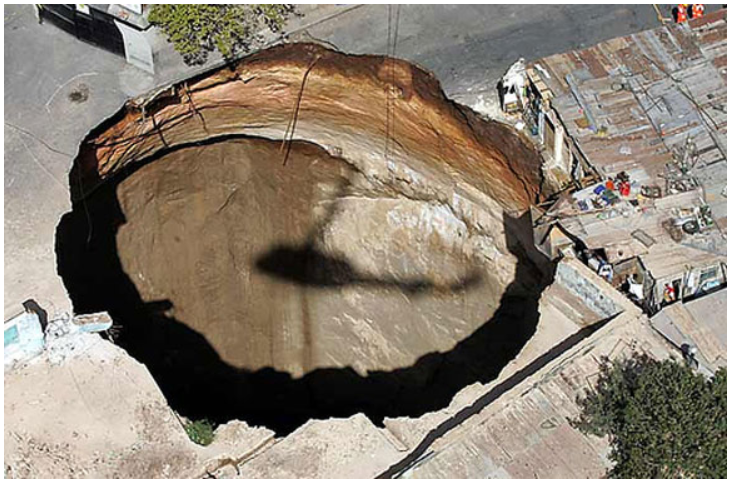 [Speaker Notes: In 2010, an enormous sinkhole (pictured below) suddenly appeared in the middle of a Guatemalan neighborhood and swallowed a three-story building above it.

https://robertkaplinsky.com/work/sink-hole/]
Act 2: Create a Mathematical Model to Describe the Situation
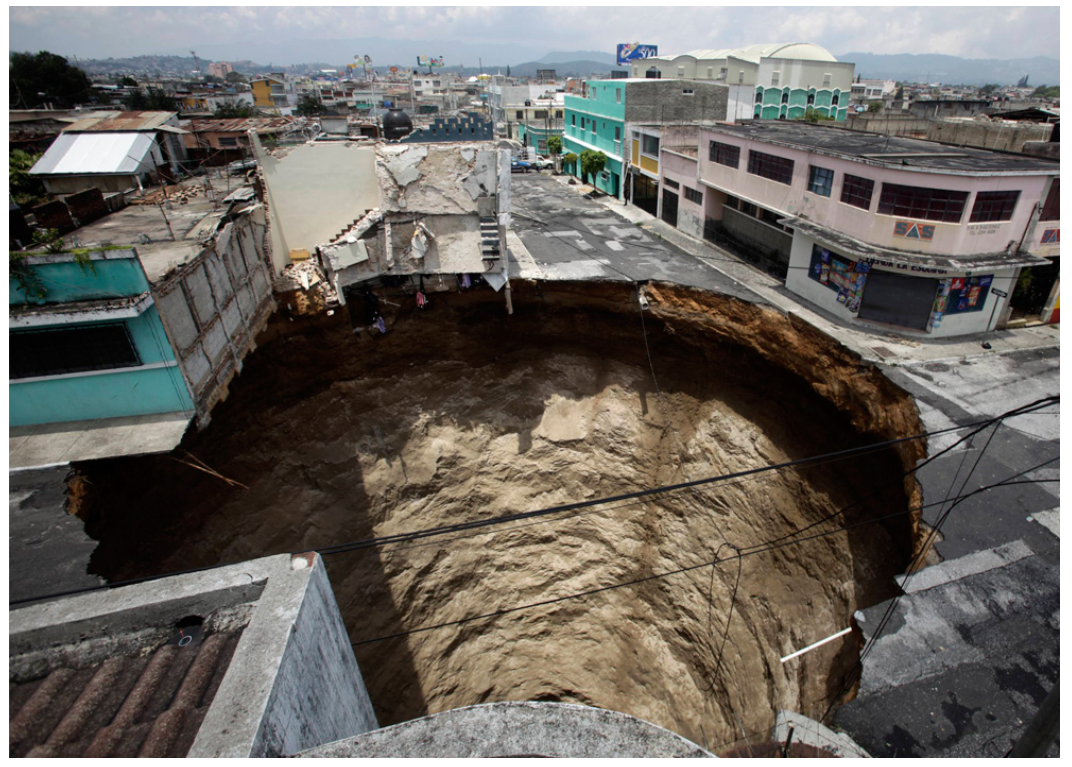 Diameter of sinkhole: 20m (about 66 ft)
Depth of sinkhole: 30m (about 100 ft)
[Speaker Notes: In 2010, an enormous sinkhole (pictured below) suddenly appeared in the middle of a Guatemalan neighborhood and swallowed a three-story building above it.

Make an estimate that is too high! That is too low! And a more reasonable estimate. 

https://robertkaplinsky.com/work/sink-hole/]
Act 3: Reveal
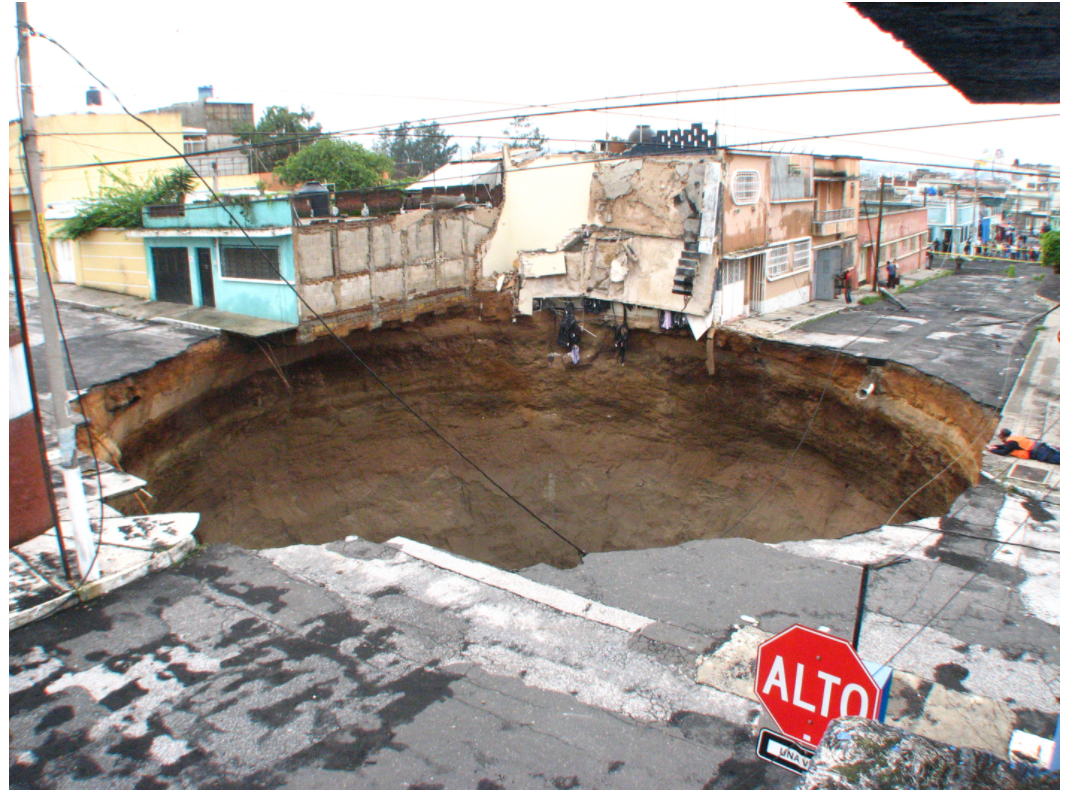 [Speaker Notes: V= 342,119.44 ft^3 or V=108,900pi ft^3
Calculate in Meters

https://robertkaplinsky.com/work/sink-hole/]
Act 3: Next Steps
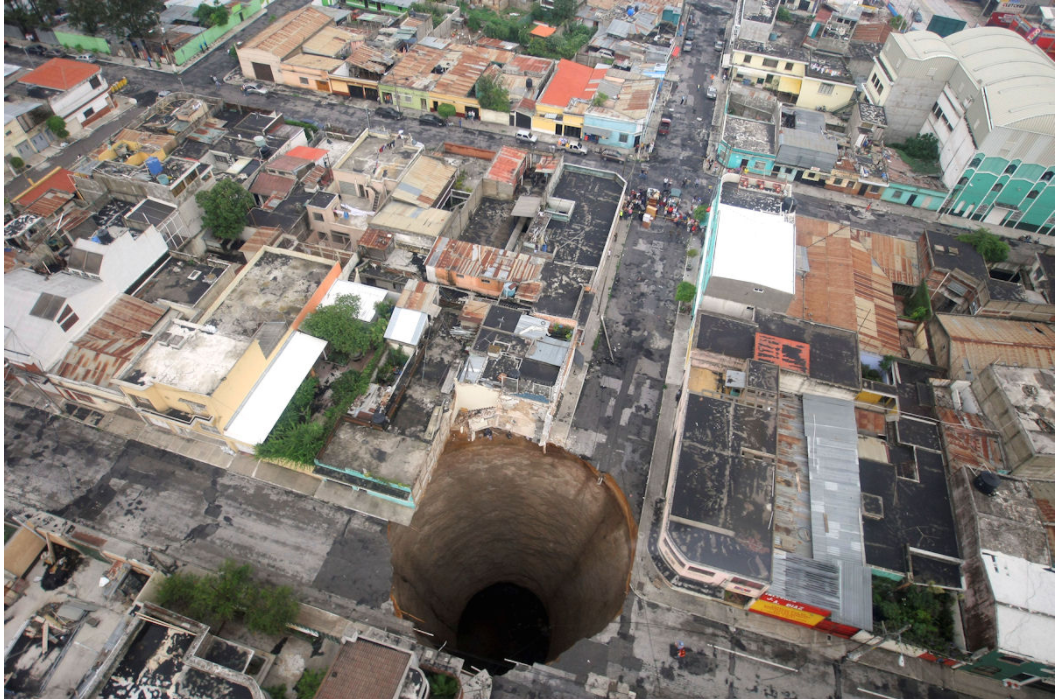 Could you revise your model to make it better? 
What new questions do you have?
[Speaker Notes: In 2010, an enormous sinkhole (pictured below) suddenly appeared in the middle of a Guatemalan neighborhood and swallowed a three-story building above it.
What events cause sink holes? 
Why did it happen here instead of somewhere else?
What’s the land compositions causes sinkholes? 
https://robertkaplinsky.com/work/sink-hole/]
3-Act Task
What is Mathematical Modeling?
Mathematical modeling is a process that uses mathematics to represent, analyze, make predictions or otherwise provide insight into real-world phenomena.
                                                                         -GAIMME
In the Standards, modeling means using mathematics or statistics to describe (i.e., model) a real-world situation and deduce additional information about the situation by mathematical or statistical computation and analysis
                                                                 -AZ Progression
Purpose: To understand reality
                                 -AZ Progressions
Model vs Modeling
[Speaker Notes: Mathematical models—
a tool that uses mathematics to represent a real-world situation to facilitate quantification, analyses, predictions, and gaining insight. 
multiple mathematical models for any given scenario with varying degrees of complexity
depends on the available resources and knowledge of the person creating it. 
Mathematical Modeling Process—

From GAIMME]
Some Types of Mathematical Models
Equations
Graphs
Diagrams
Geometric Illustrations
Tables
Spreadsheets
Experiments
Simulations
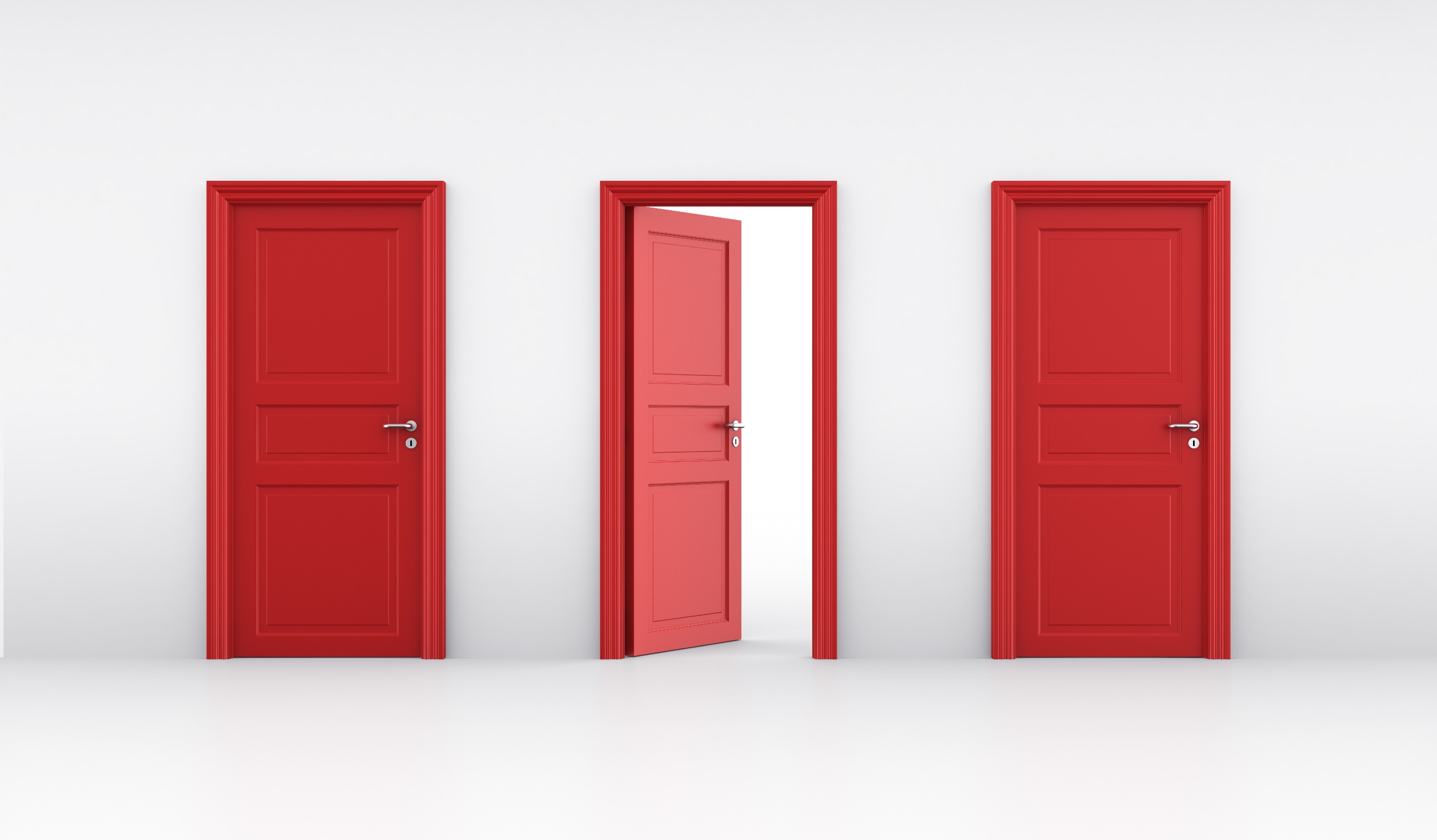 Breakout Rooms
[Speaker Notes: https://docs.google.com/presentation/d/1i3e-IEGzYXJFhyOll3nTyH_6j6MxIBi49tGrmJ_Zz7M/edit#slide=id.ga80333bd55_0_119]
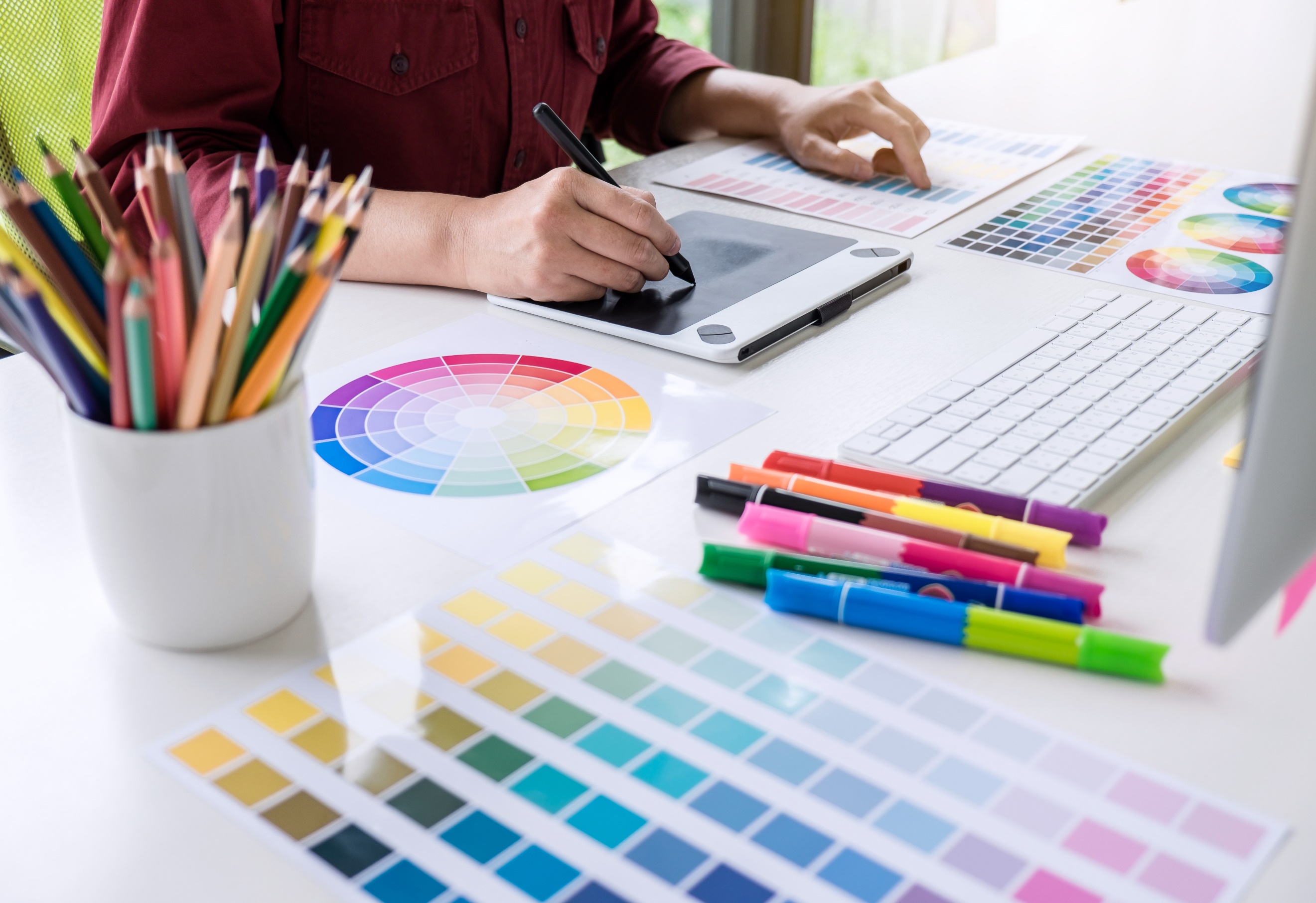 A Variety of Graphics, but Similar Processes…
Ohio Learning Standards
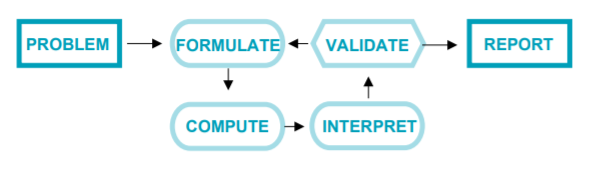 Spies, Analysts, Modelby Robert Kaplinsky
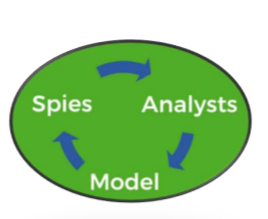 Step 1: Spies–What information do I need and how do I acquire it? 
Step 2: Analysts–Take the information and work with it to figure out how to use it
Step 3: Model–Use the model and verify that it works
GAIMME
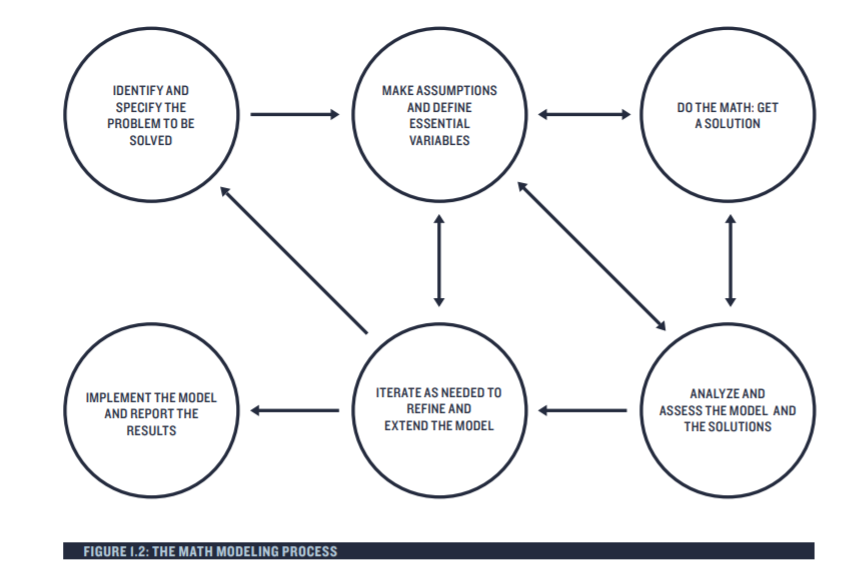 Blum and Ferri
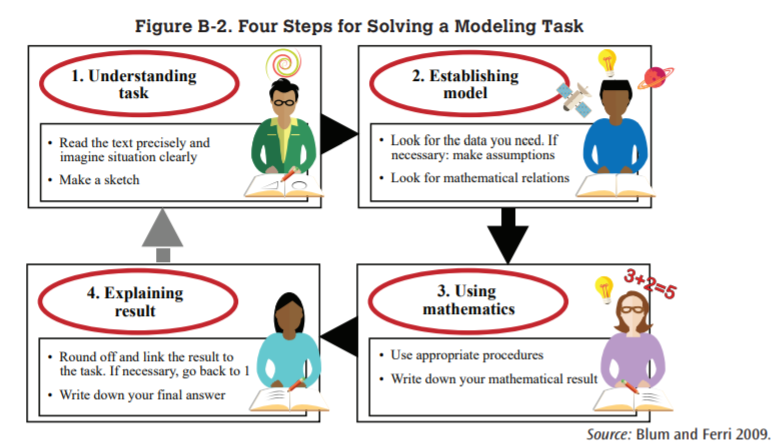 Mathematical Modeling Is NOT…
Mathematical Modeling Is NOT…
Transforming a Mathematical Problem into a Modeling Problem
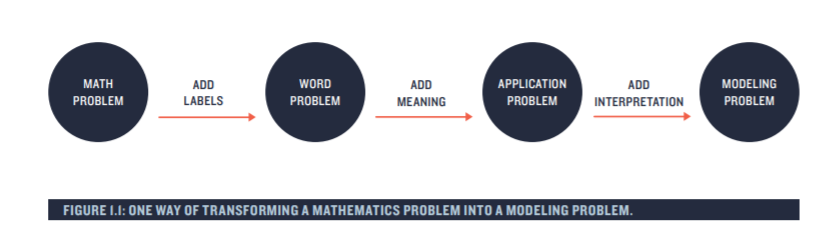 +
choices
[Speaker Notes: It is important to see that adding labels, such as “pretzels,” is not sufficient. Perhaps less obvious but equally important, adding context and meaning, such as jobs and wages or lapse rates and drones, is also not sufficient. A modeling problem must also provide room for students to interpret the problem and have choices in the solution process. T]
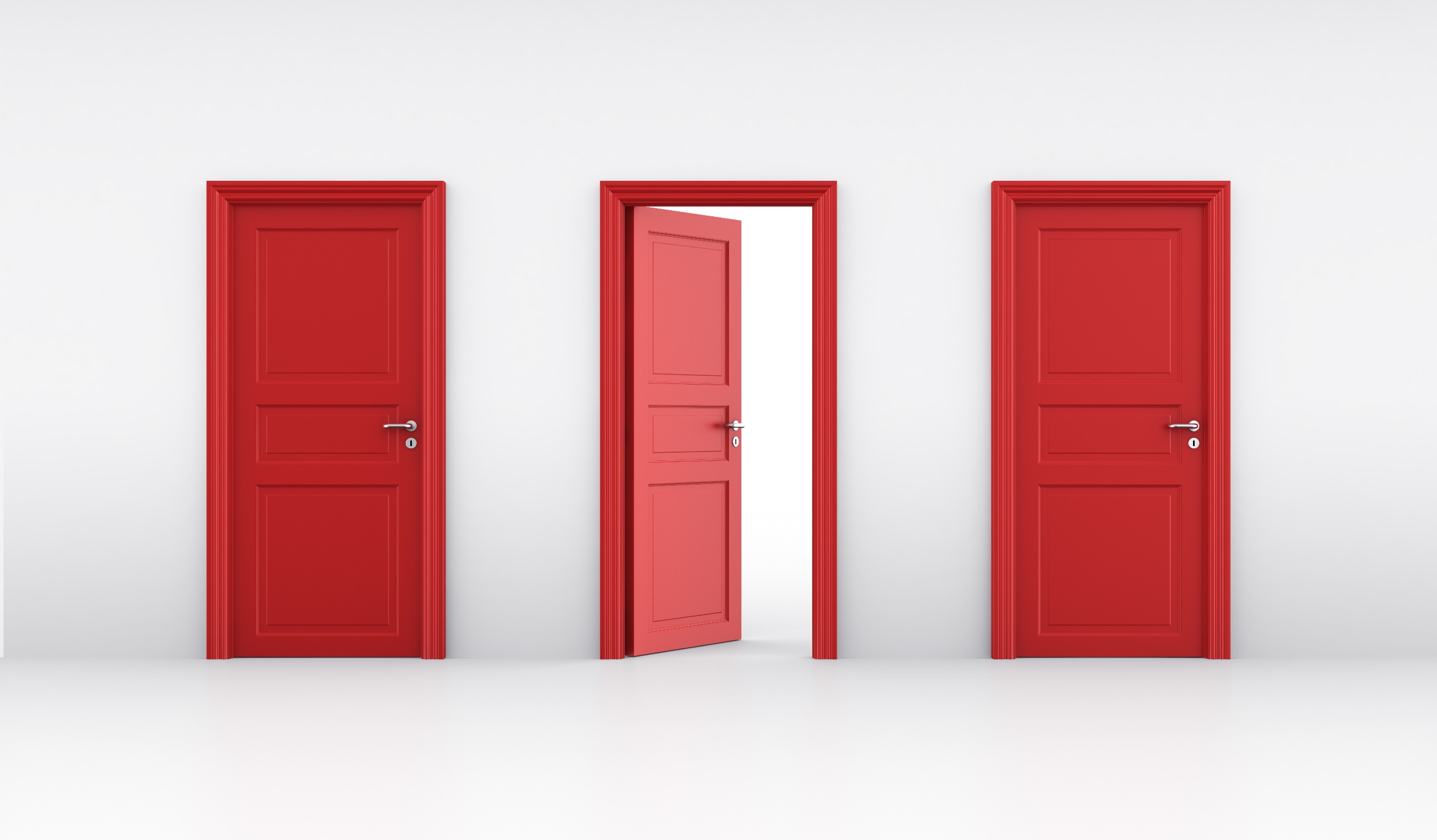 Breakout Rooms
[Speaker Notes: https://docs.google.com/presentation/d/1i3e-IEGzYXJFhyOll3nTyH_6j6MxIBi49tGrmJ_Zz7M/edit#slide=id.ga80333bd55_0_119]
Breakout Reflection Questions
If you can remove a problem’s context and still solve it, is it a modeling problem? 
How can you launch a problem that is open ended and messy?
Did the modeling problem address the mathematical content you want to teach?
Check your Answers
Guidelines for Assessment & Instruction in Mathematical Modeling Education (GAIMME) Report 
Grades K-8: See pages 141-143 
High School: See pages 55-57, 180-191
Things to Anticipate
What kinds of questions will the students need to ask as they try to define and answer the problem?
What information might they seek and from whence will they seek it?
Which discussions should happen in small groups and which with the whole class?
What decisions will students need to make and what information will they need to make them?
Things to Anticipate
What mathematical approaches might they take?
Will there be pieces of information to introduce later if students need steering in a particular direction?
How can I nudge my students without depriving them of the opportunity to develop concepts and discover relationships among them?
How many days should students work on this problem? How long each day?
Student Rubric
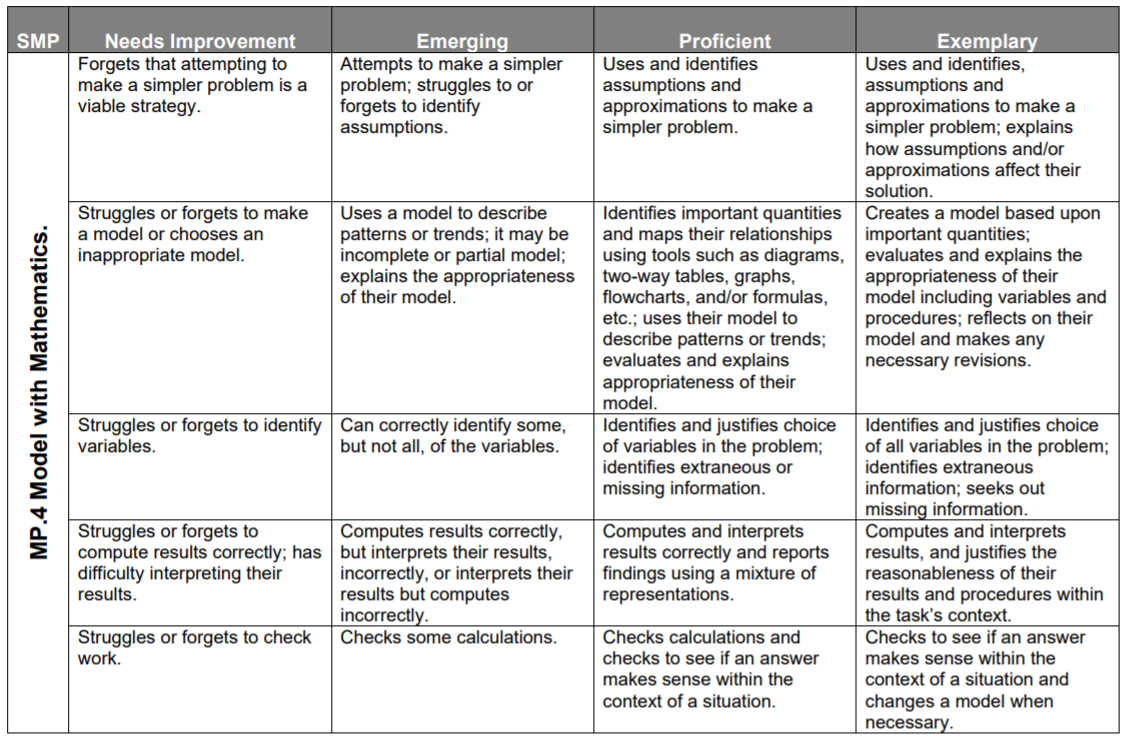 NCTM Modeling “Look Fors”
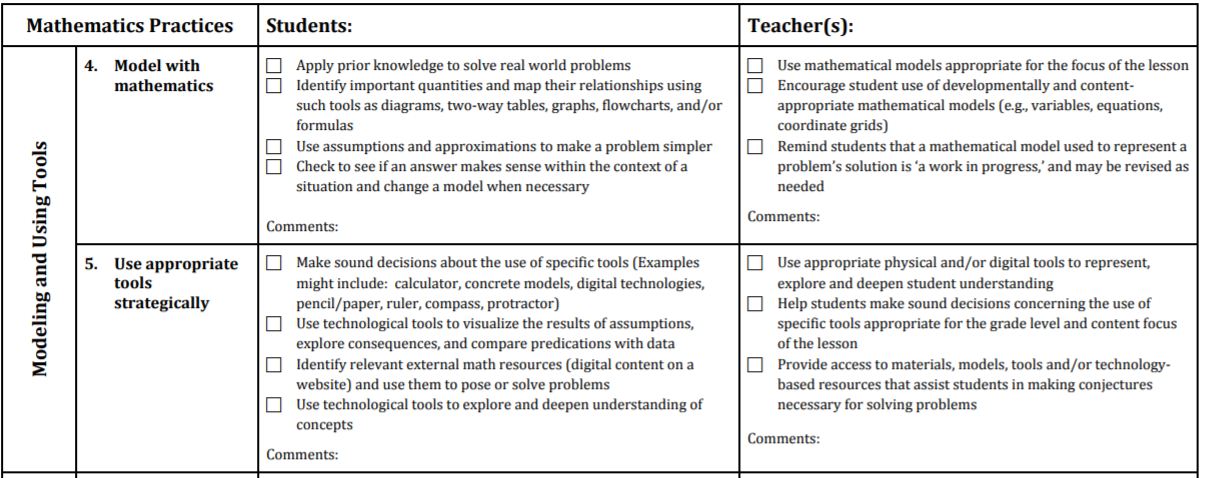 [Speaker Notes: https://education.ohio.gov/getattachment/Topics/Learning-in-Ohio/Mathematics/Model-Curricula-in-Mathematics/Standards-for-Mathematical-Practice/Math-Practices-Rubric.pdf.aspx?lang=en-US]
Another Rubric
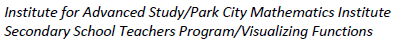 CCSSO’s Performance Level Descriptors at K-2
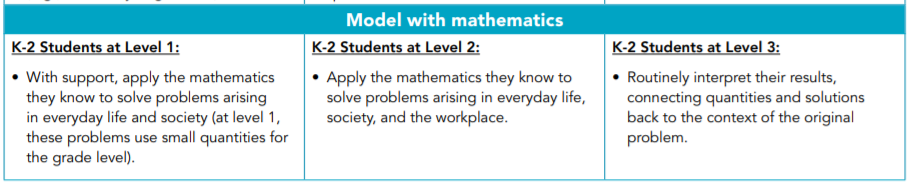 GAIMME Report Rubrics
Guidelines for Assessment & Instruction in Mathematical Modeling Education (GAIMME) Report 
See pages 192-205
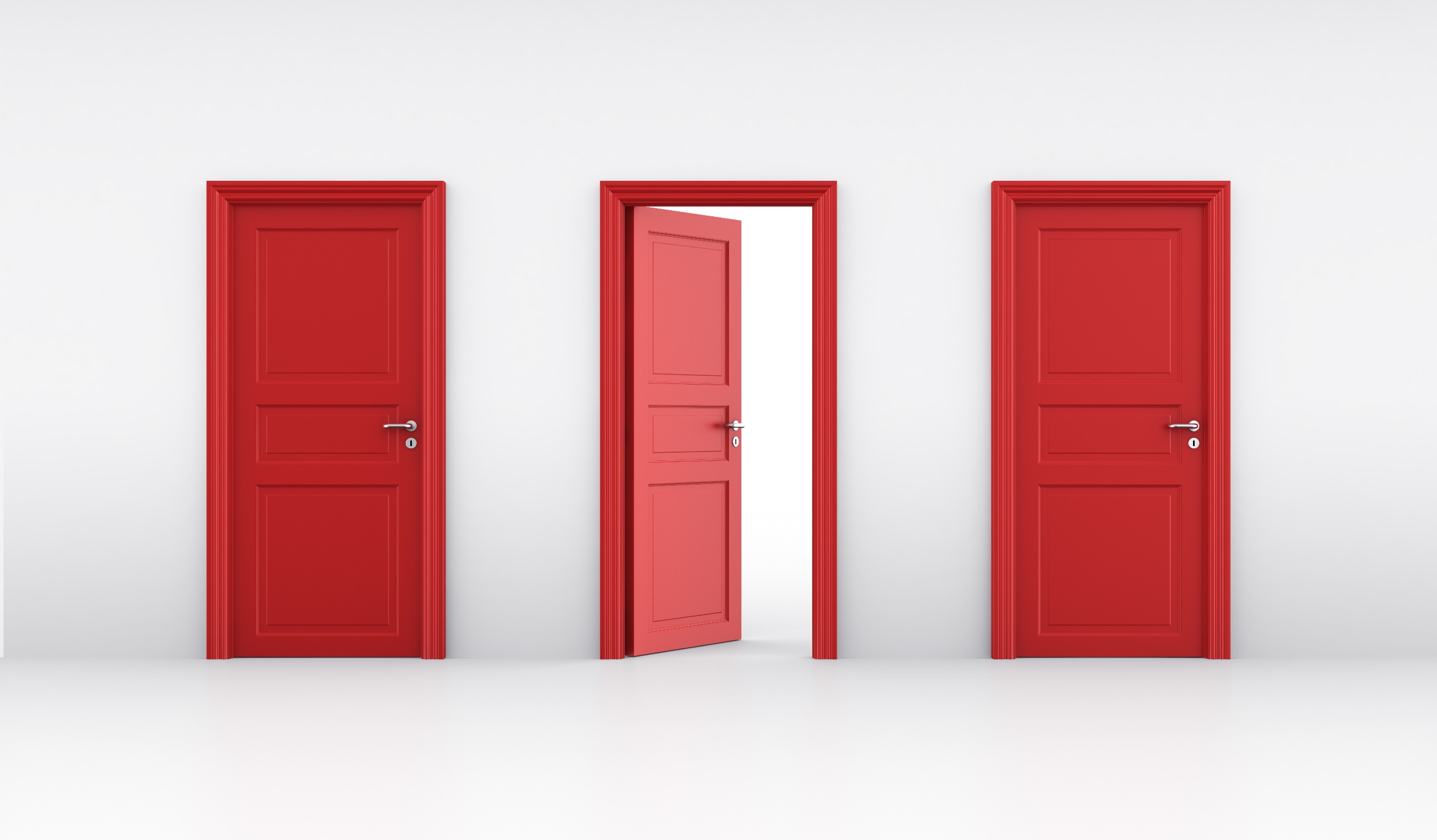 Breakout Rooms
[Speaker Notes: https://docs.google.com/presentation/d/1i3e-IEGzYXJFhyOll3nTyH_6j6MxIBi49tGrmJ_Zz7M/edit#slide=id.ga80333bd55_0_119]
Tips
References
Conrad Wolfram on Computational Thinking 
Engaging in Mathematical Practice Look Fors 
Guidelines for Assessment & Instruction in Mathematical Modeling Education (GAIMME) 
Mathematical Modeling of the Mathematics Framework for California Public Schools: Kindergraten through Grade 12 
MPRES Toolkit for Teachers Conceptual Change – Using Mathematics & Computational Thinking
References
Ohio Learning Standards
Robert Kaplinsky 
 Beware of Fake Math Modeling Problems 
 Do You Need Better Spies of Analysts? 
 Sink Hole 
 What Isn’t Modeling? 
Using Mathematics and Computational Thinking
Mathematics Questions?
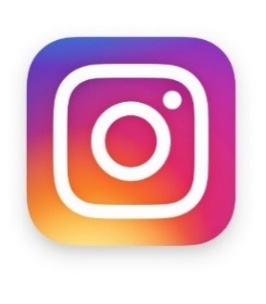 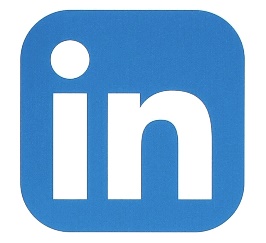 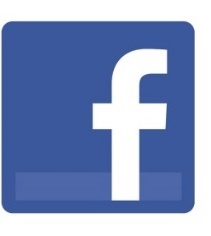 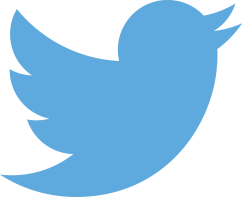 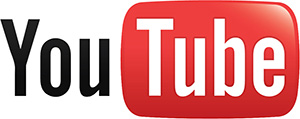 @OHEducation
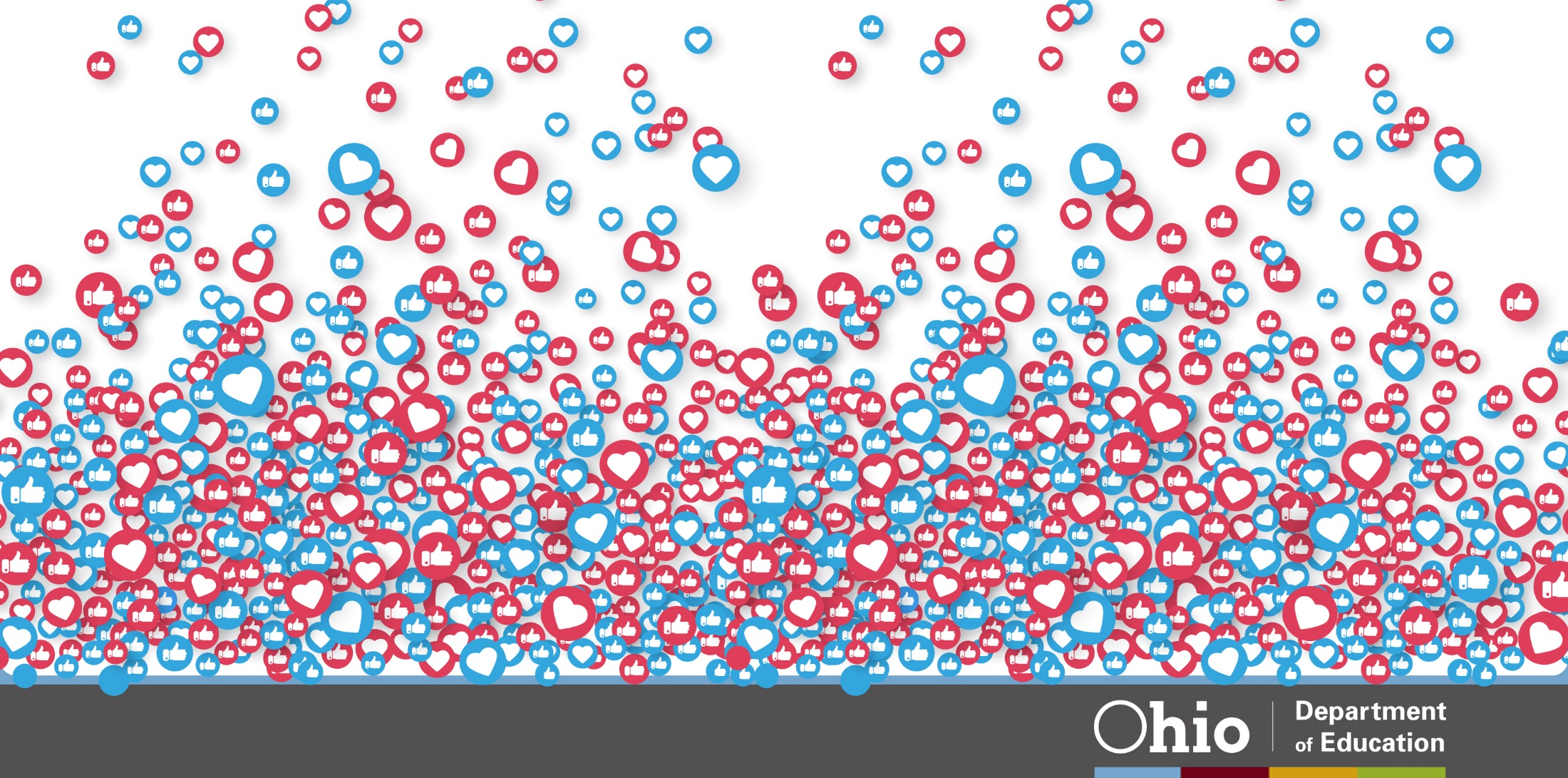 Practices vs GAIMME Model
Modeling as a vehicle
Modeling as content
https://ccl.northwestern.edu/2017/WilkFenw2017_PP.pdf